Writing and Researching Online with Google Drive
Ryan Novak, English Teacher 
Kenston High School - Chagrin Falls, OH
@khs_novak			bit.ly/infohionovak
ryan.novak@kenstonapps.org
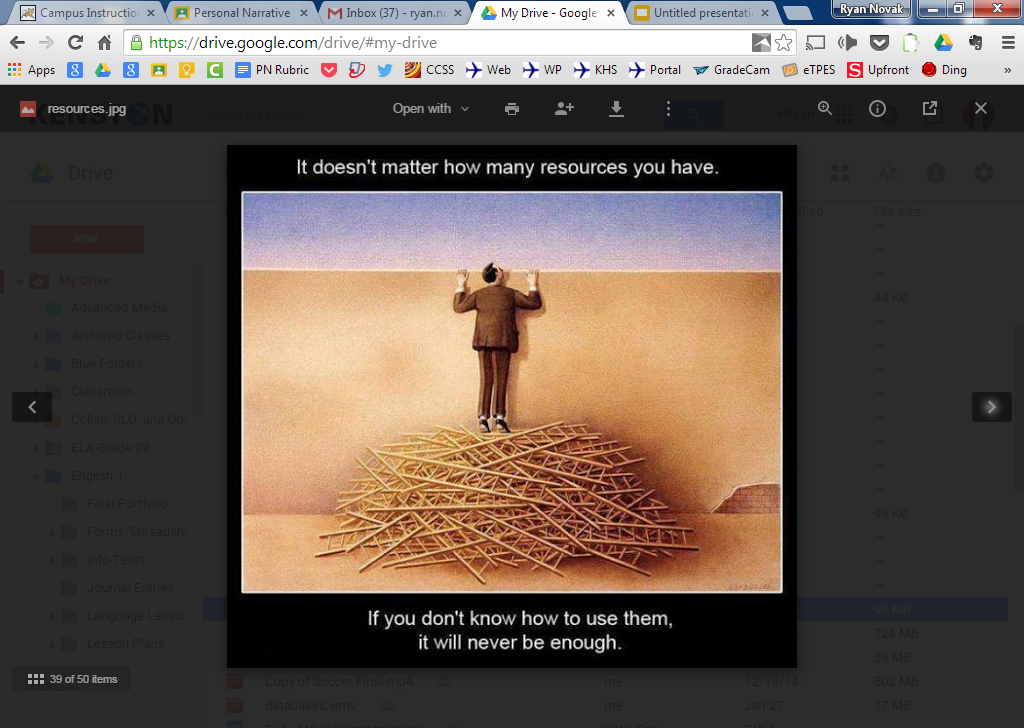 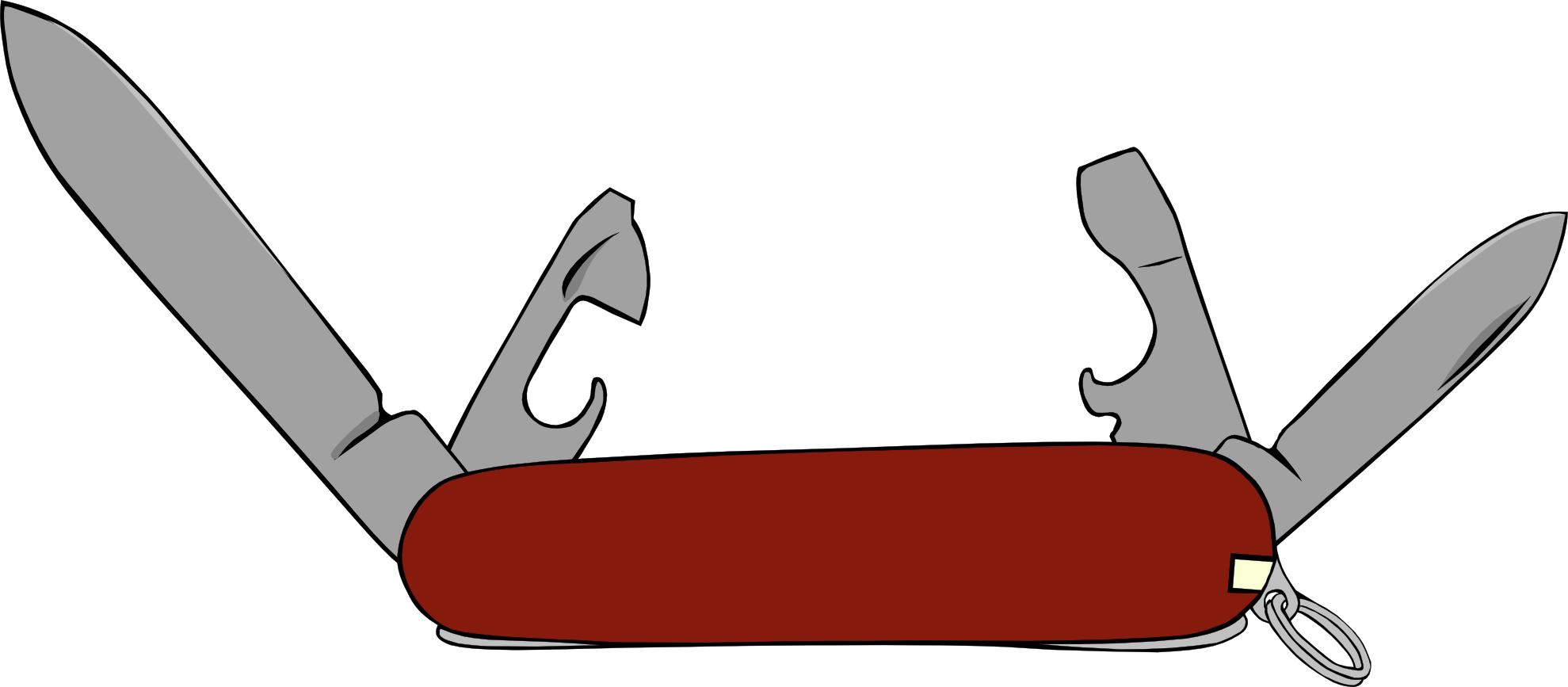 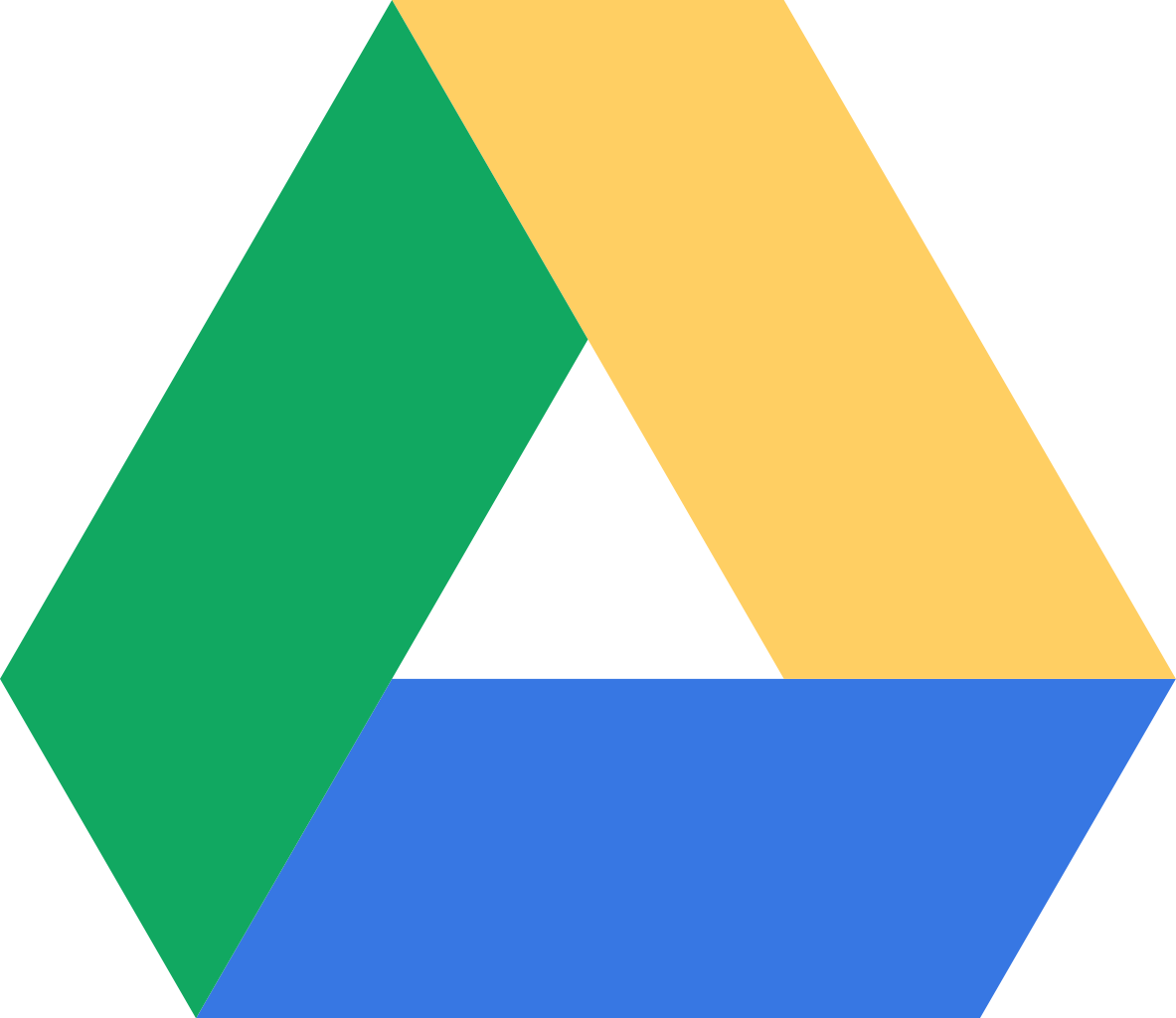 Use ONE resource to do 
what used to take many.
Questions to ask 
when using tech...
Does it solve a problem?

Does it help your students?

Does it save you time?
Complete the ENTIRE research process with Google Drive
Develop and submit research questions
Conduct research with reputable sources
Complete works cited entries 
Create “note cards”
Organize ideas with graphic organizer
Draft, peer edit, and revise
Submit and assess
Return and revise
All while allowing the instructor to track progress and comment throughout!
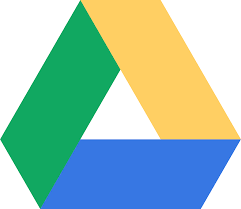 SCIENTIFIC 
METHOD
WRITING 
PROCESS
RESEARCH 
PROCESS
Ask a question
Prewrite
Question
Research
Draft
Research
Hypothesis
Revise
Organize
Test Hypothesis
Edit
Draft
Analyze data/
draw conclusion
Publish
Revise/Edit
Report results:
Was hypothesis correct?
Publish
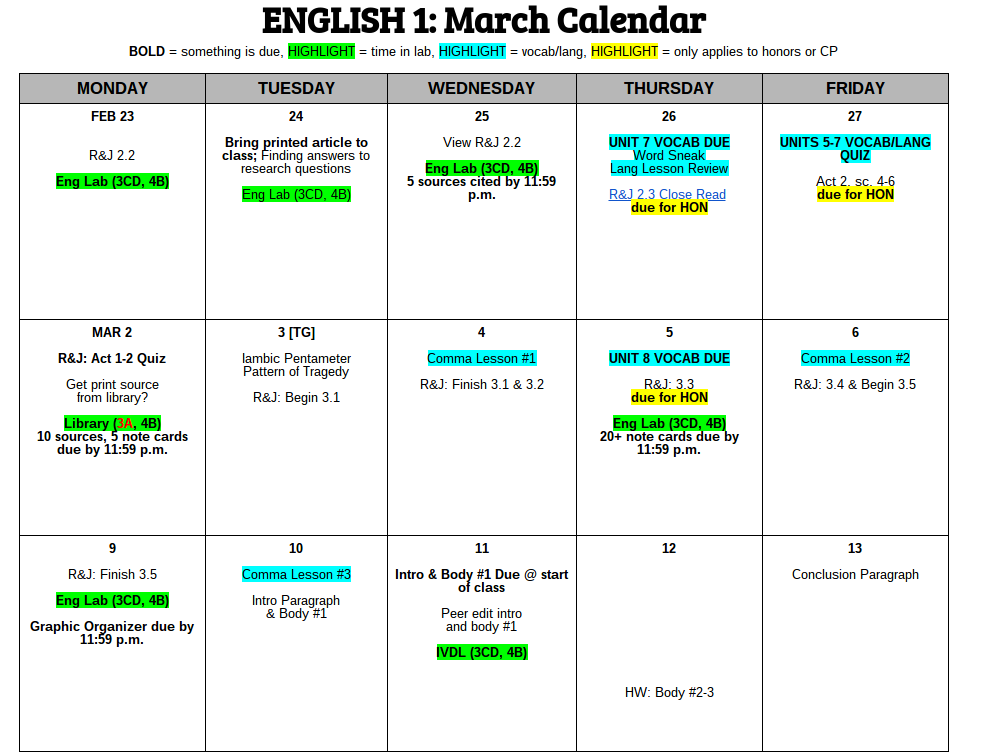 Google Calendar Stinks
Share Due Dates and Links in a Doc
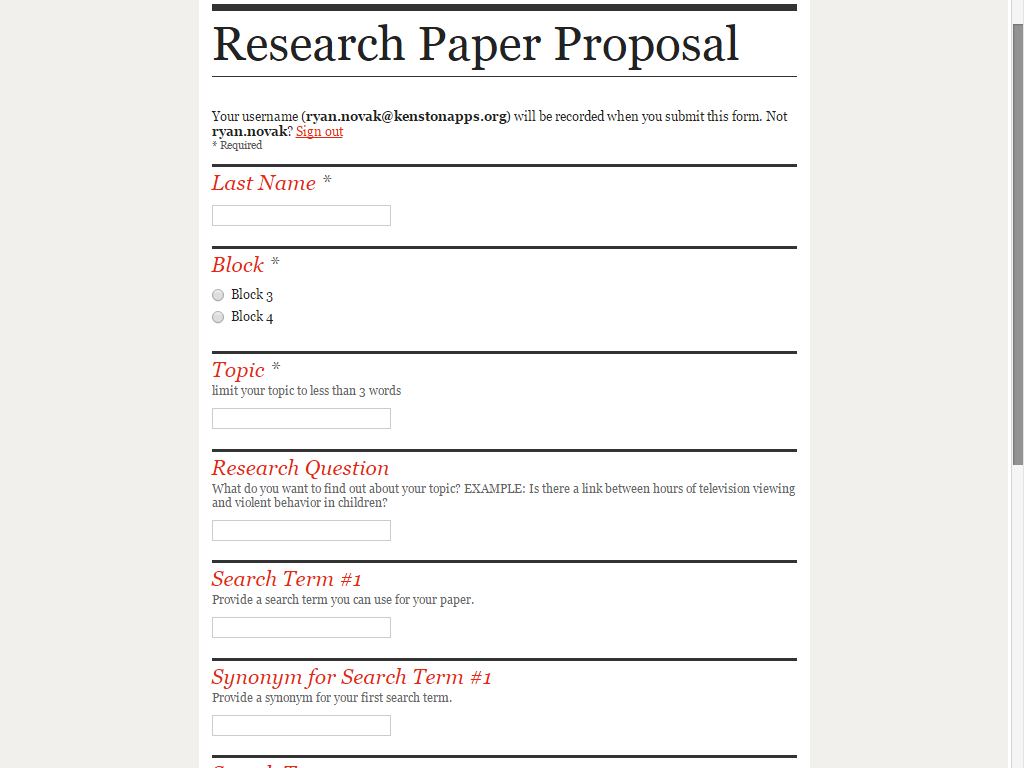 A Google form can be embedded on a website, posted on Google Classroom, or shared with students via email.

However you share it out to students, it is a great way to collect proposals (or any other data) from students.
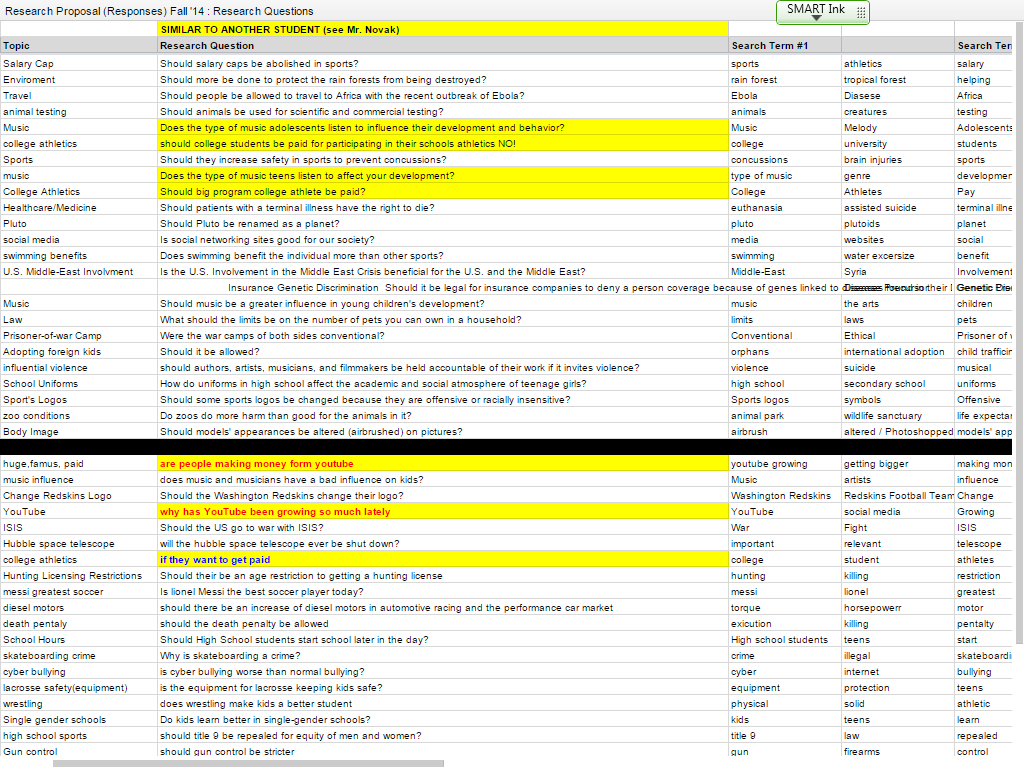 Proposing Research Questions with Forms
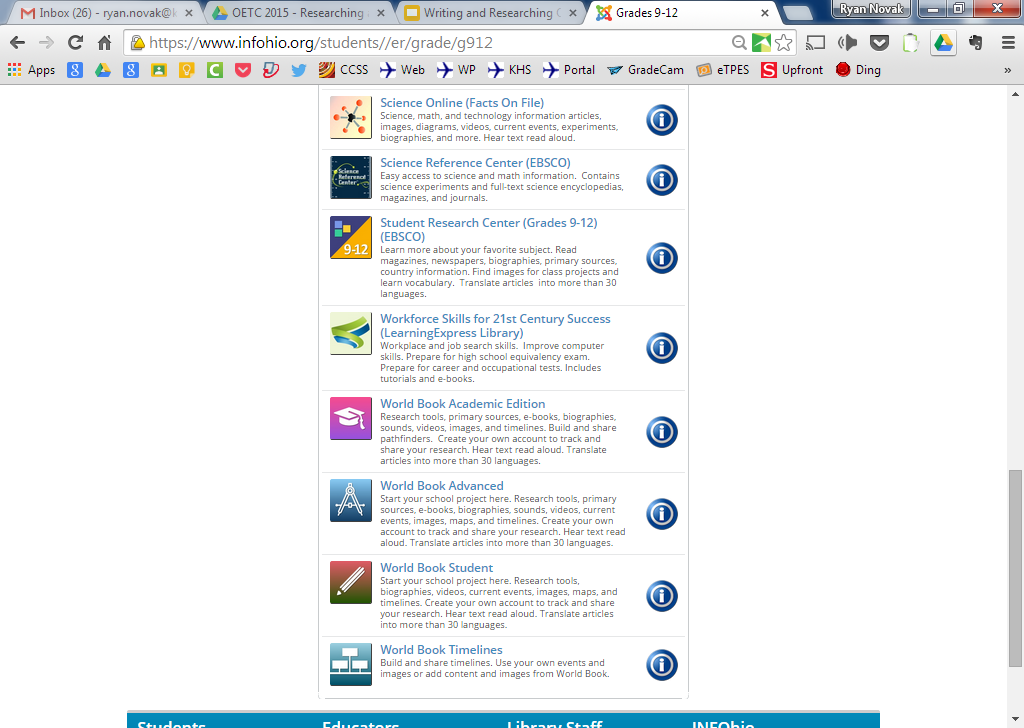 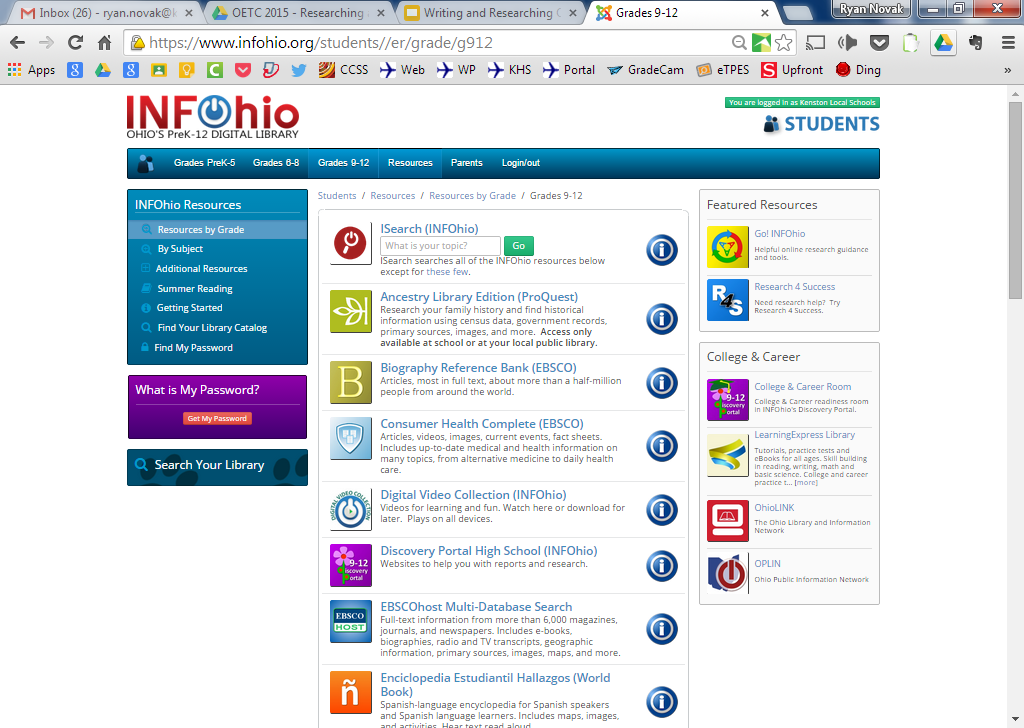 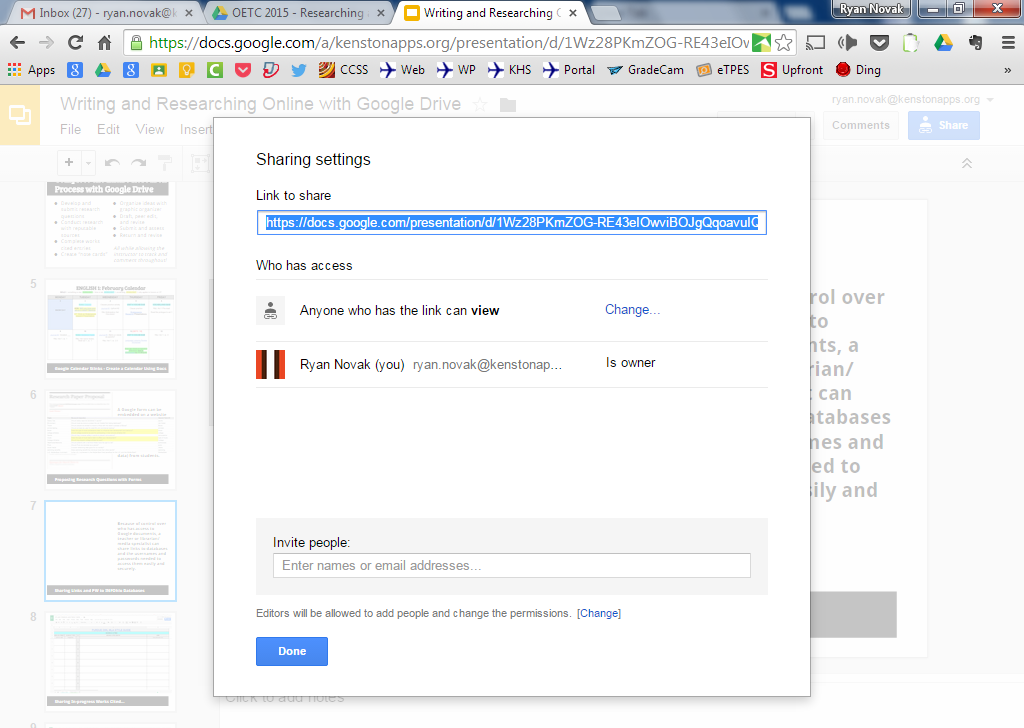 Because of control over who has access to Google documents, a teacher or librarian/ media specialist can share links to databases and the usernames and passwords needed to access them easily and securely.
Sharing Links and PW to INFOhio Databases
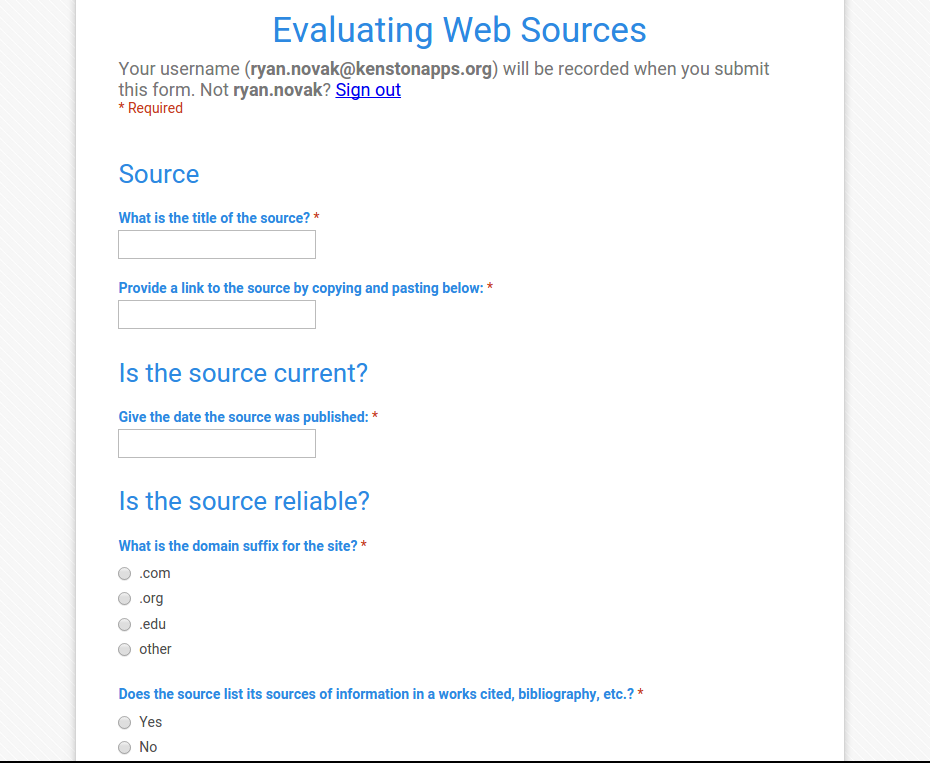 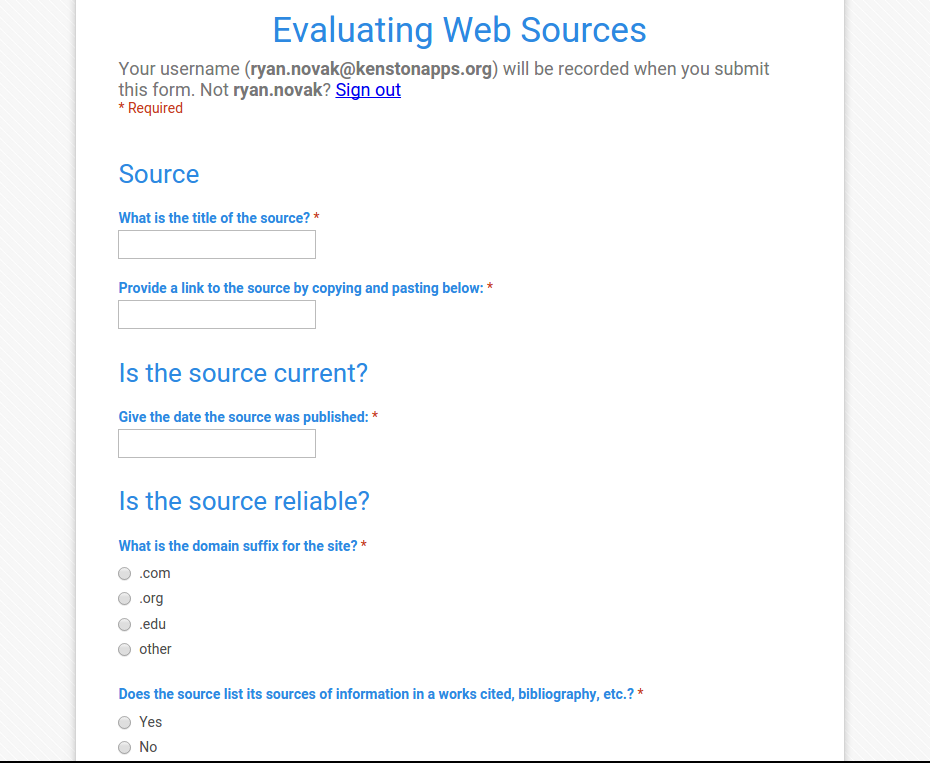 Using Forms to Approve Web Sources
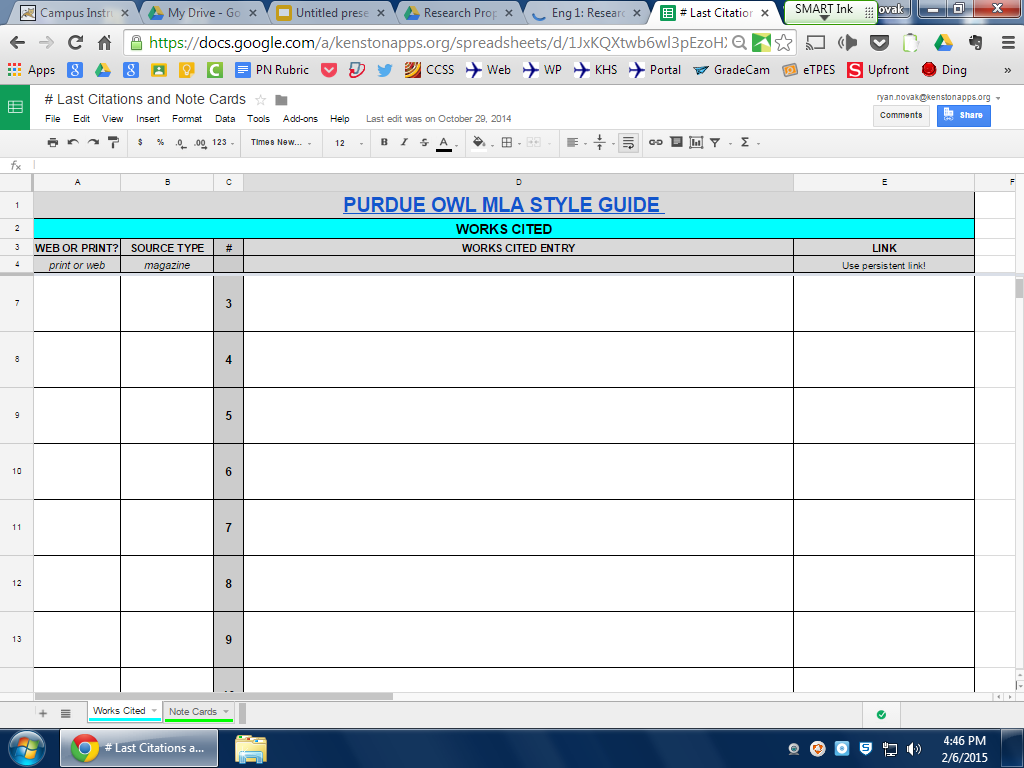 Sharing In-progress Works Cited...
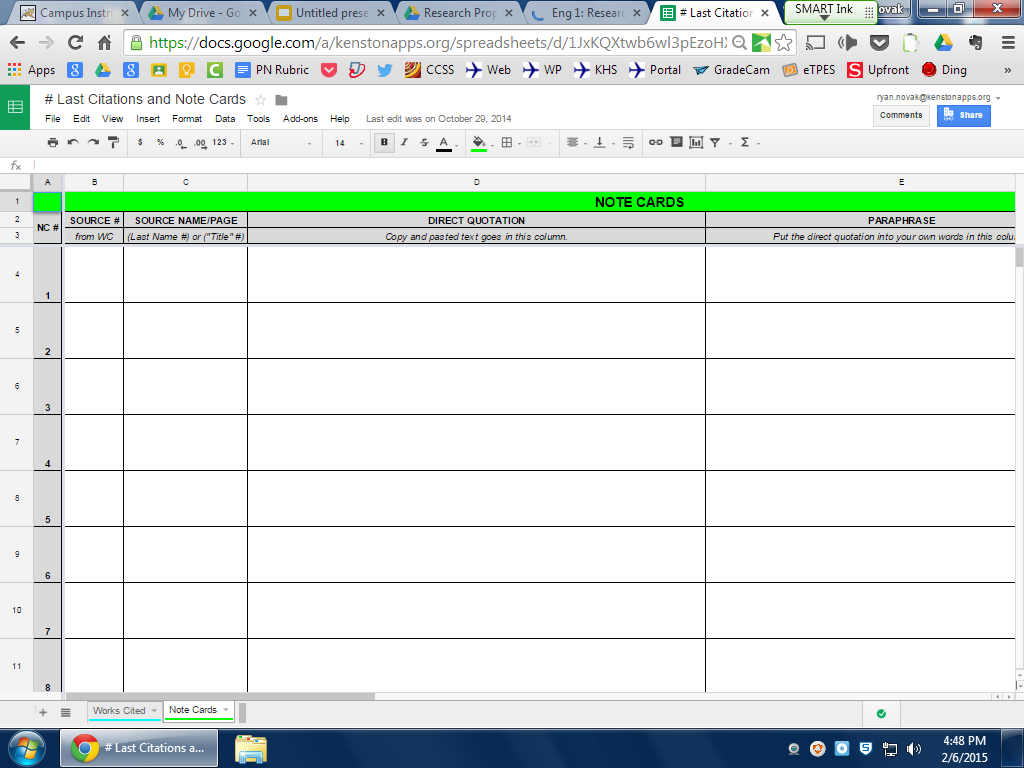 ...and Note Cards
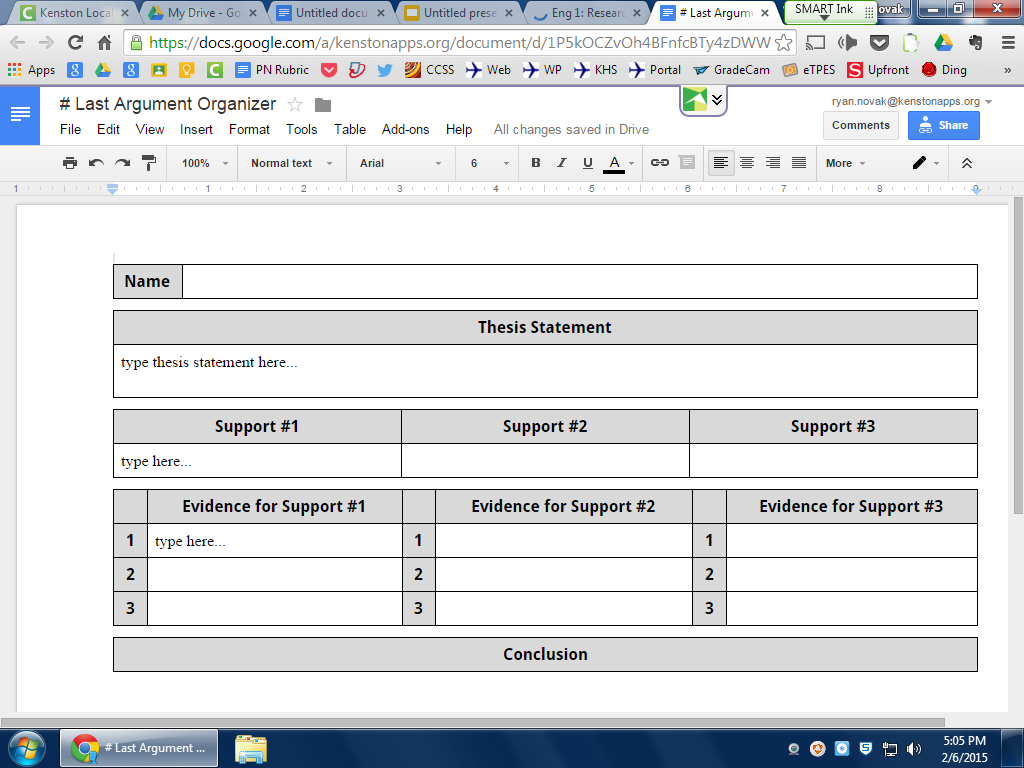 Providing Feedback During Prewriting & Planning
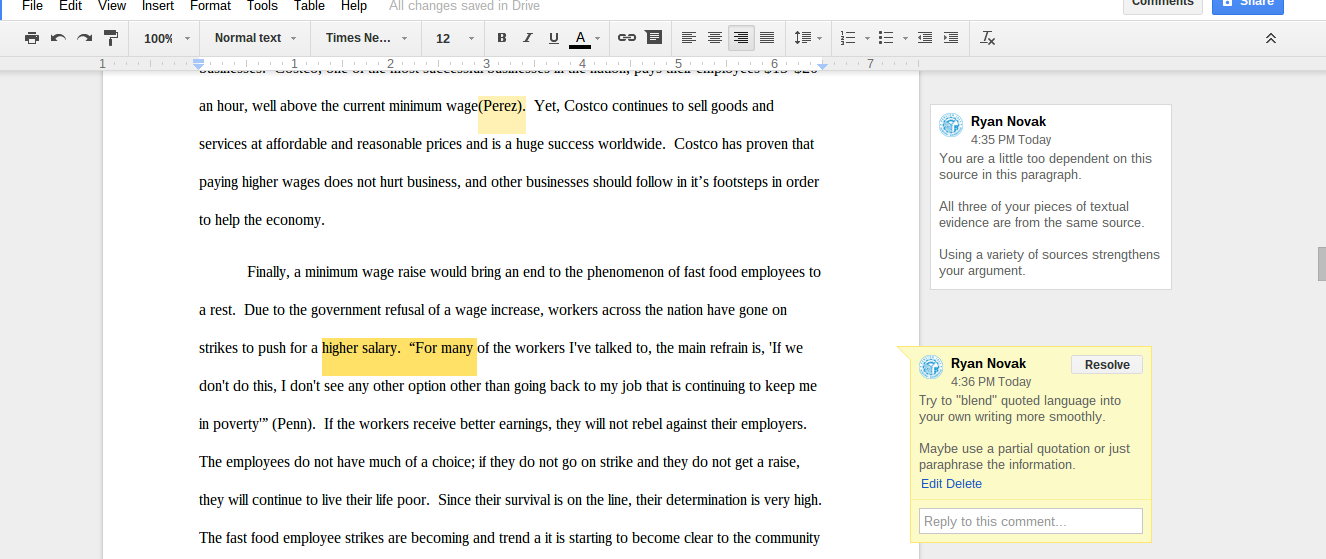 Direct a comment at someone, and he/she will receive an email notification: type “+” and email address (+ryan.novak@kenstonapps.org)
Teacher and Peer Comments During the Process
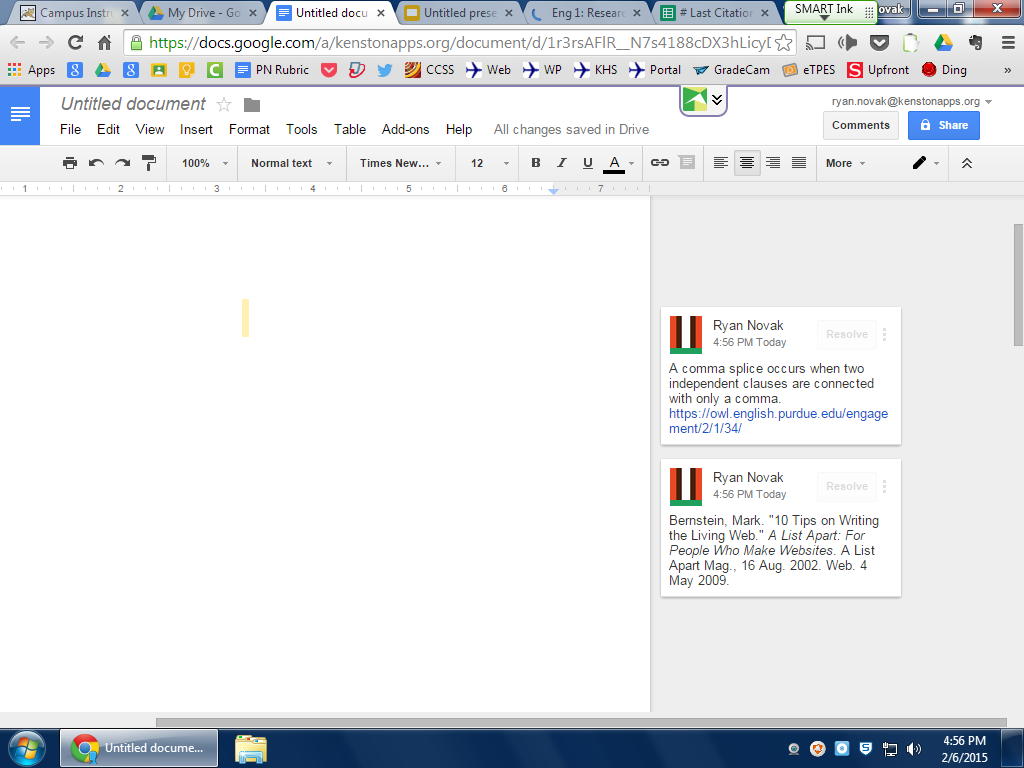 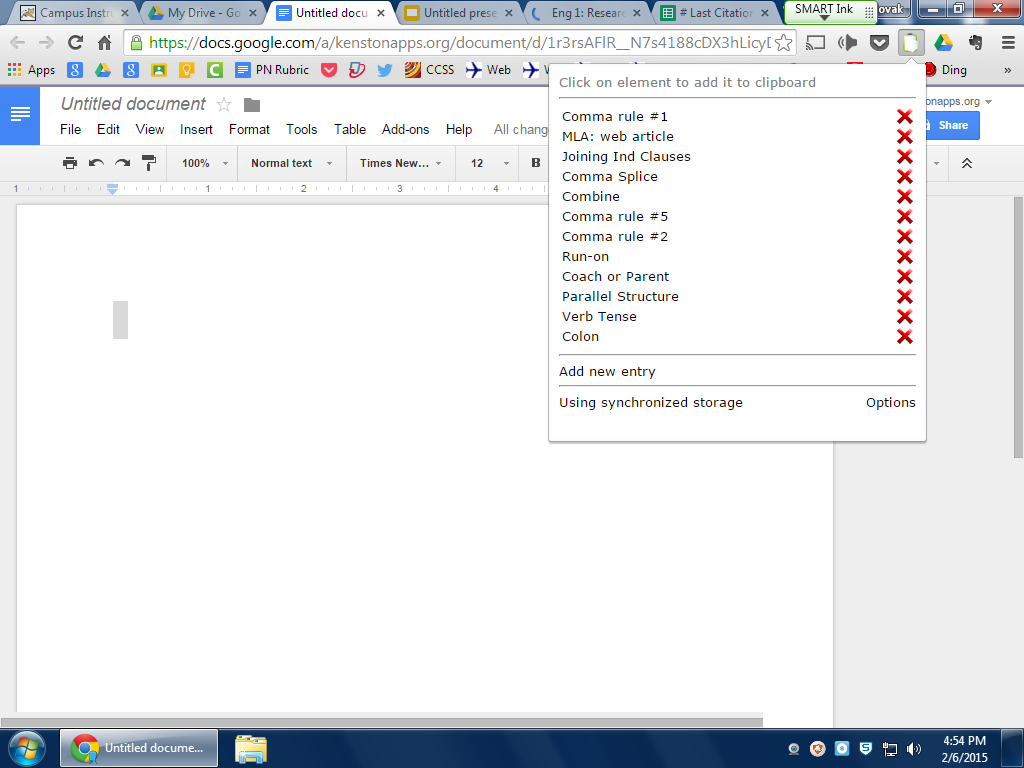 Canned Comments Using Permanent Clipboard
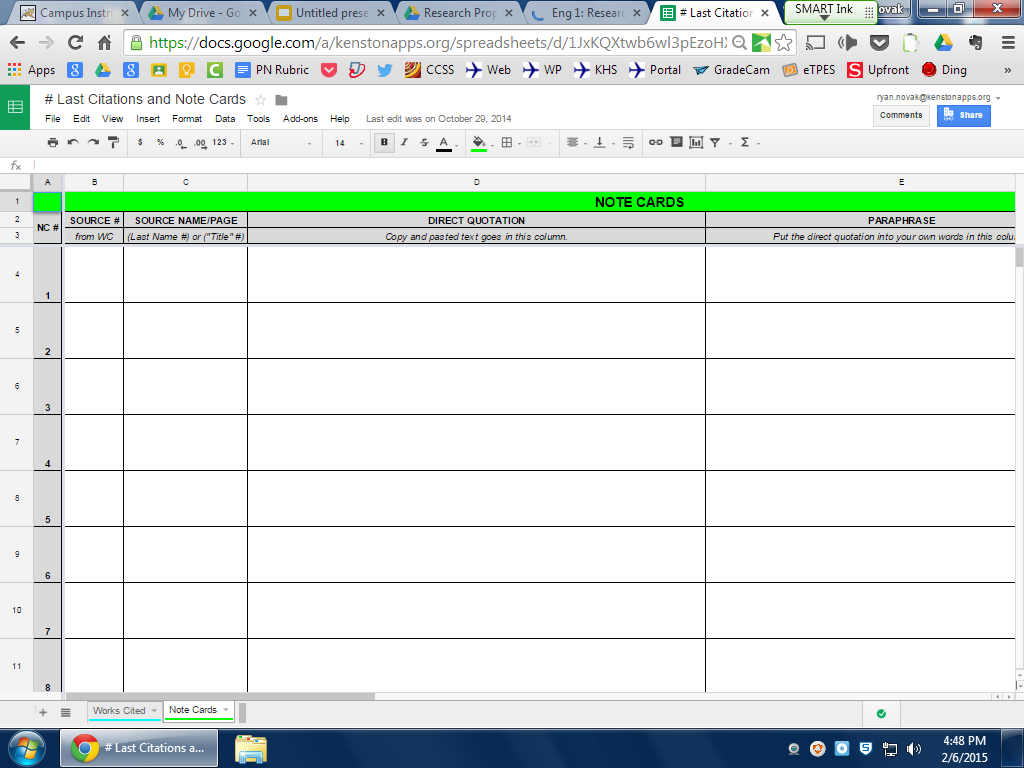 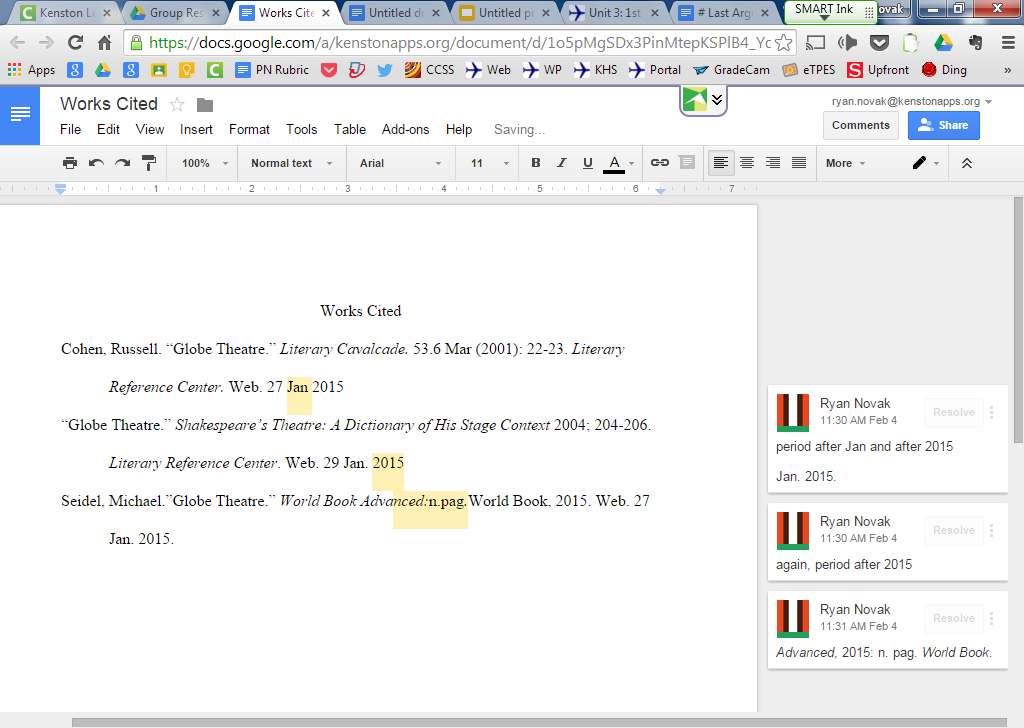 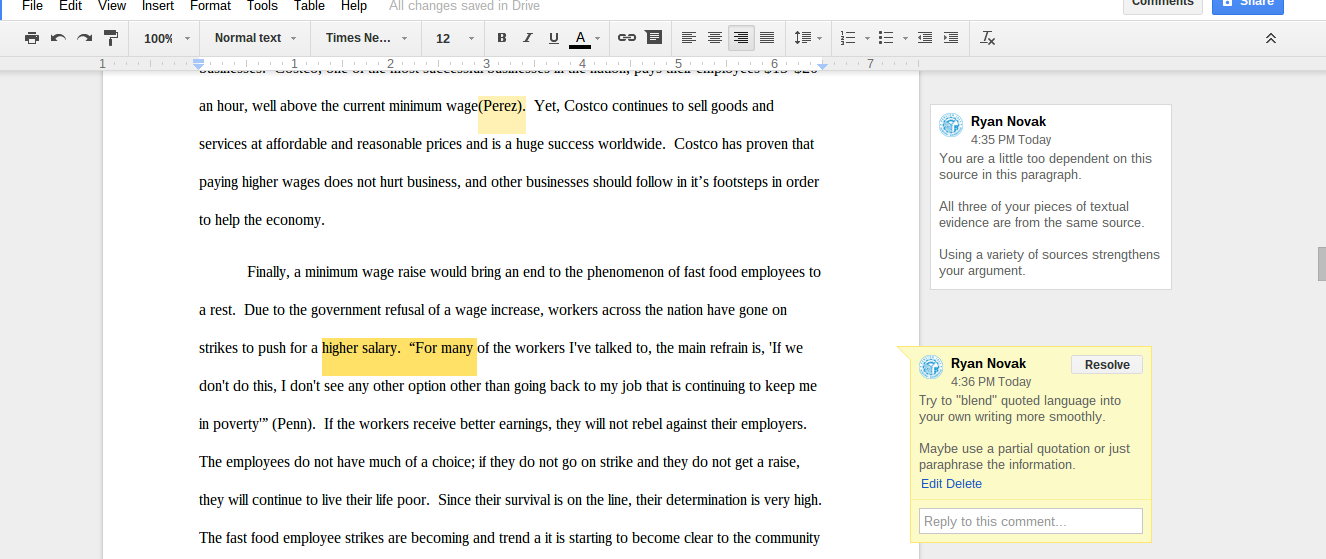 Feedback throughout the Entire Process
Advantages:
Extends the classroom beyond the class period.  
Can’t get to a student’s question?  Get to it during your planning period.
Students can collaborate and help each  other even if they’re not together.
Can give feedback while work is in progress.
Much more productive than waiting until students have moved on to next assignment.  
Unless you force them, students rarely, if ever, will revise a paper on their own.
What I’ve learned:
Understand that providing feedback online can save you time and help students, but only if you find a way for it to do so.
Comments are easily accessible, but students are not more likely to read them. Keep comments to a minimum and hold students accountable!  Don’t write more than they did!
What’s Next...
INFOhio Bootcamp 2016??
CCSS.ELA-LITERACY.W.9-10.2.A
Introduce a topic; organize complex ideas, concepts, and information to make important connections and distinctions; include formatting (e.g., headings), graphics (e.g., figures, tables), and multimedia when useful to aiding comprehension.
CCSS.ELA-LITERACY.W.9-10.6
Use technology, including the Internet, to produce, publish, and update individual or shared writing products, taking advantage of technology's capacity to link to other information and to display information flexibly and dynamically.
FULLY Addressing Tech Expectations in the CCSS
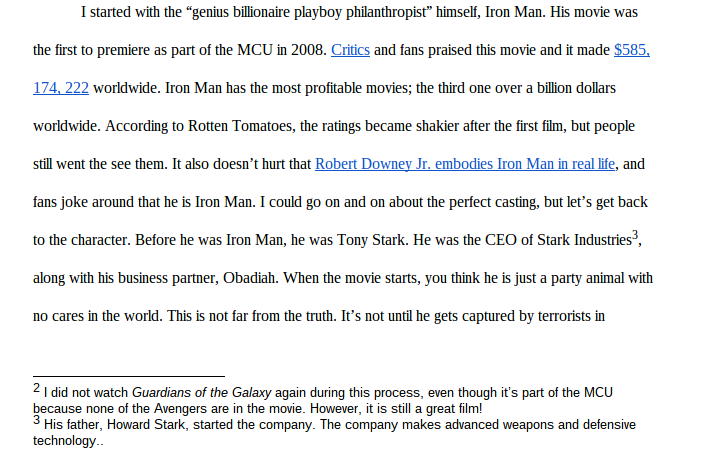 We all read Hyperlinked Texts Every Day
Do Students Write Any?